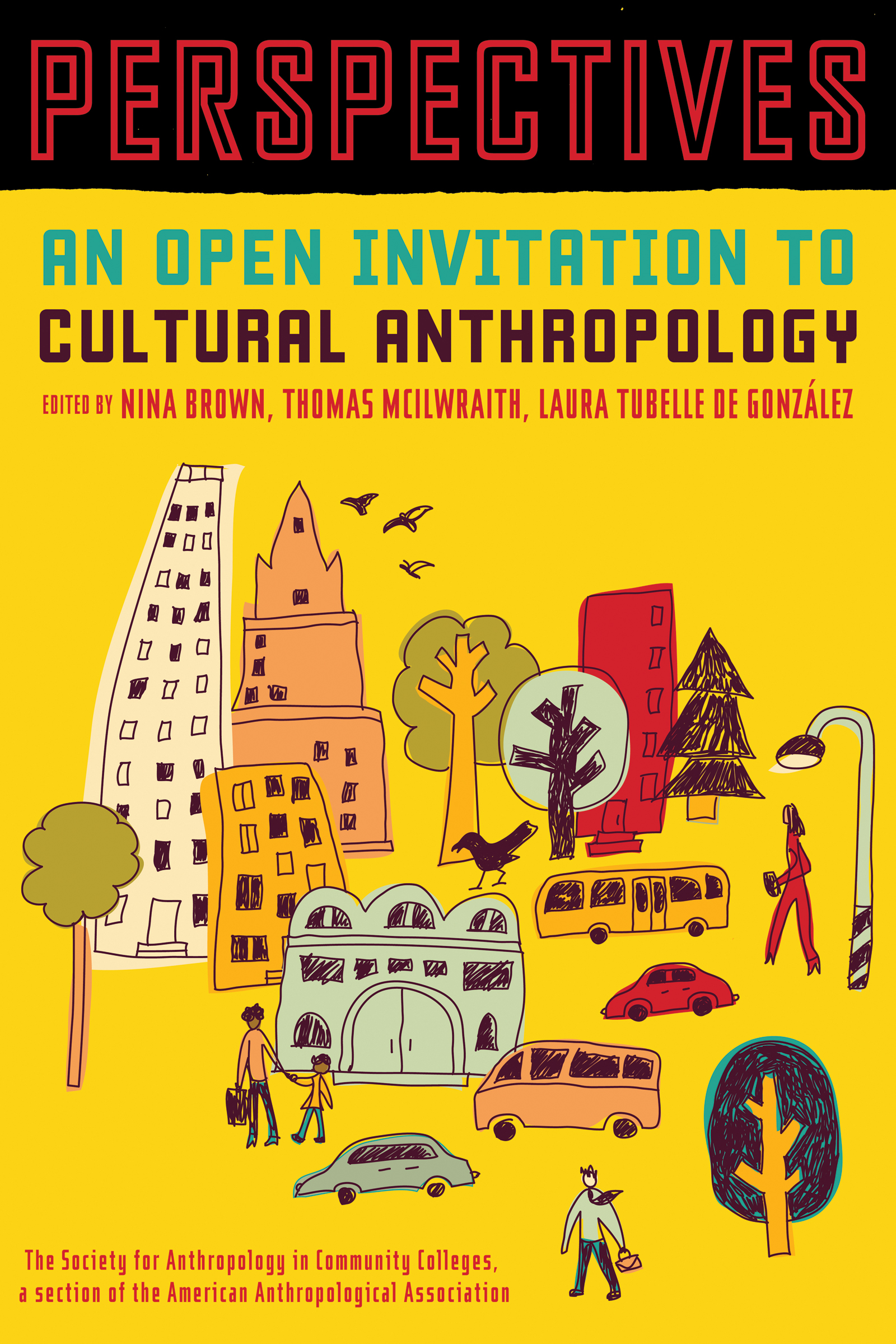 Perspectives: An Open Invitation to Cultural Anthropology, 2e
Doing Fieldwork: Methods in Cultural Anthropology
CC-BY-NC 4.0
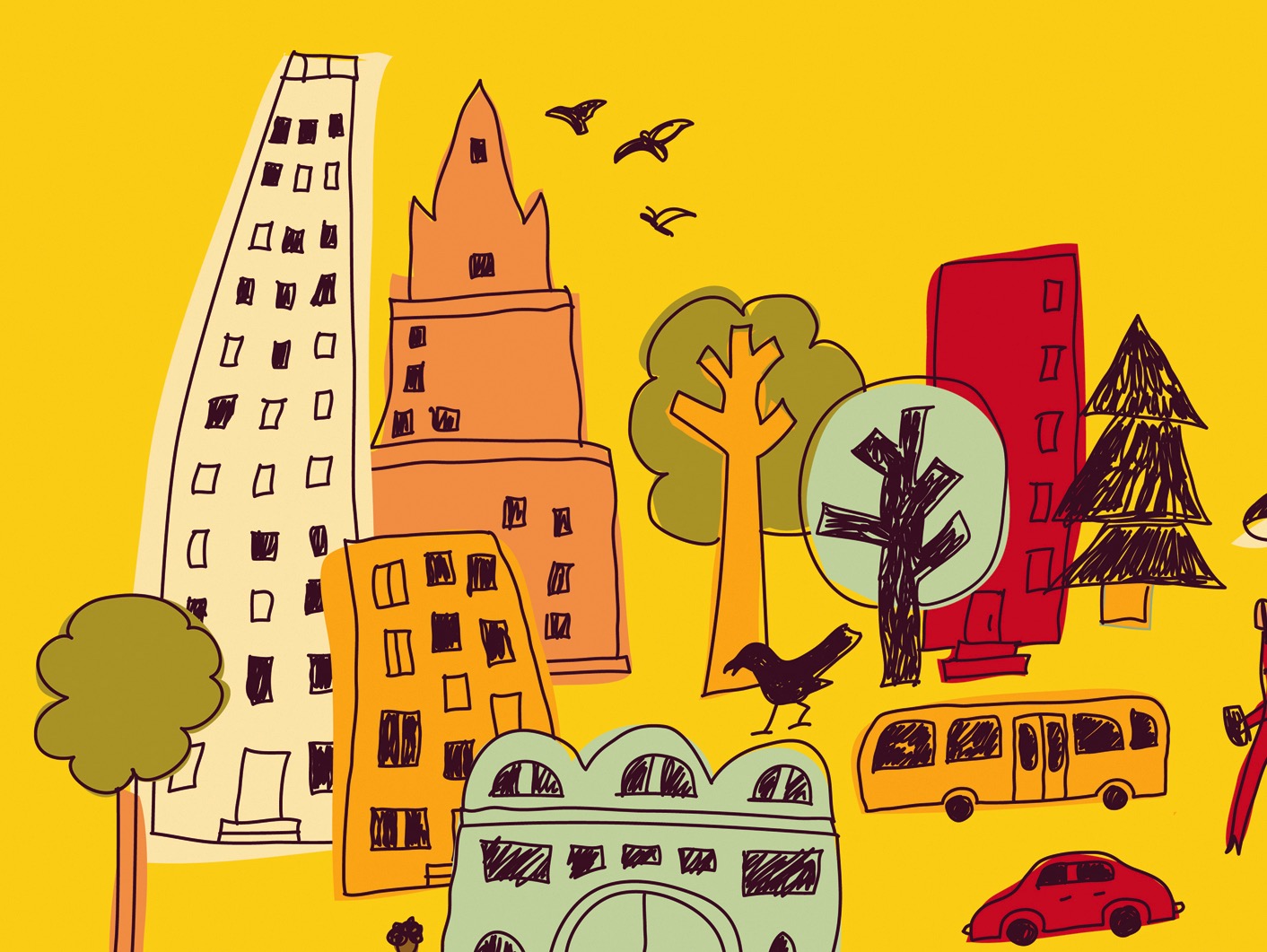 Learning Objectives
Doing ethnography
How ethnographic fieldwork contrasts with other approaches
Contemporary ethnographic fieldwork techniques and perspectives
Ethical considerations
How do data become a story with meaning
CC-BY-NC 4.0
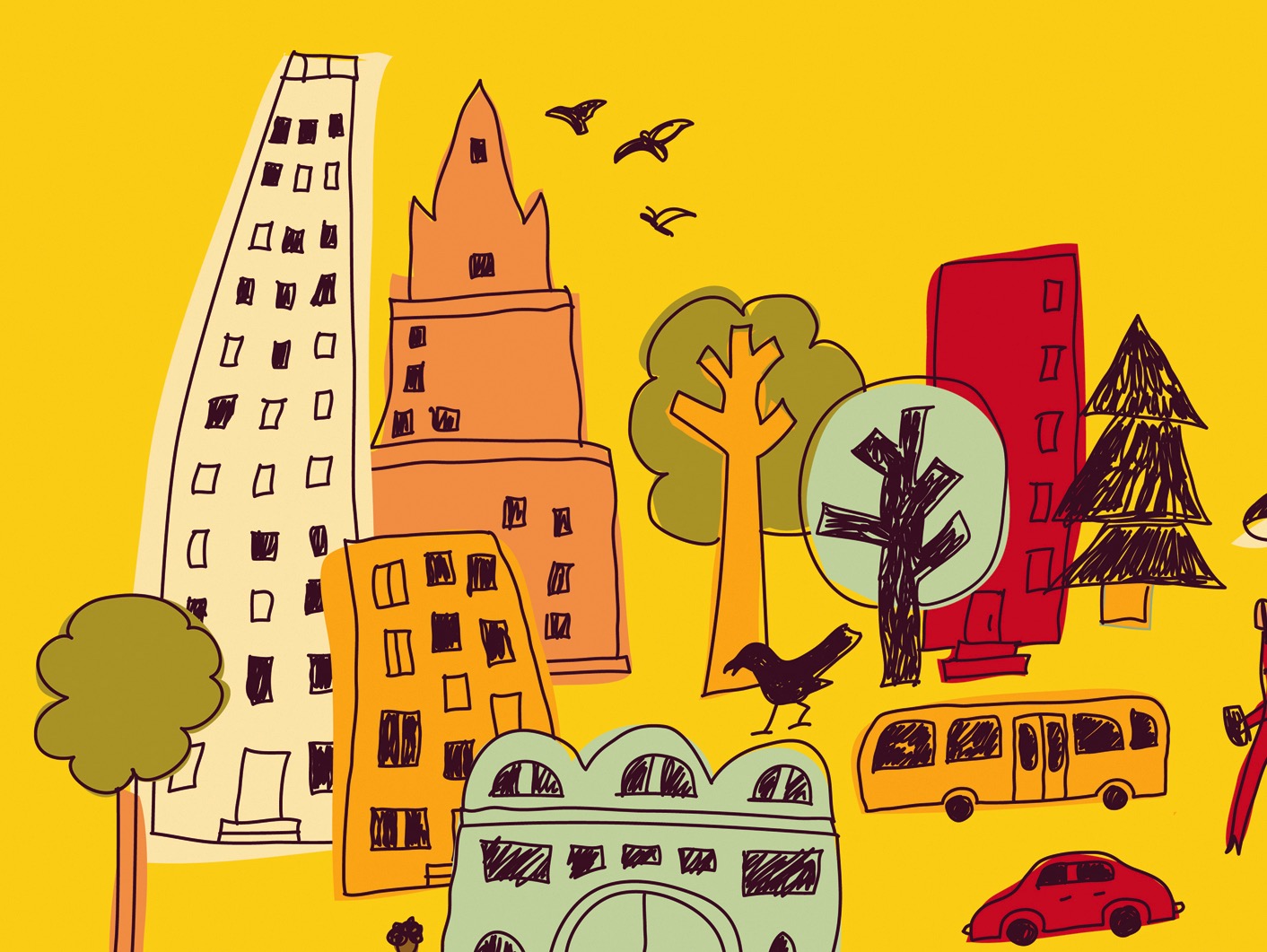 Finding the Field
Fieldwork
The most important method by which cultural anthropologists gather data
Chapter author Katie Nelson conducted fieldwork among a Brazilian tribe

Coming of Age in Samoa by Mead (1925) 
Body Ritual Among the Nacirema by Miner (1956)
CC-BY-NC 4.0
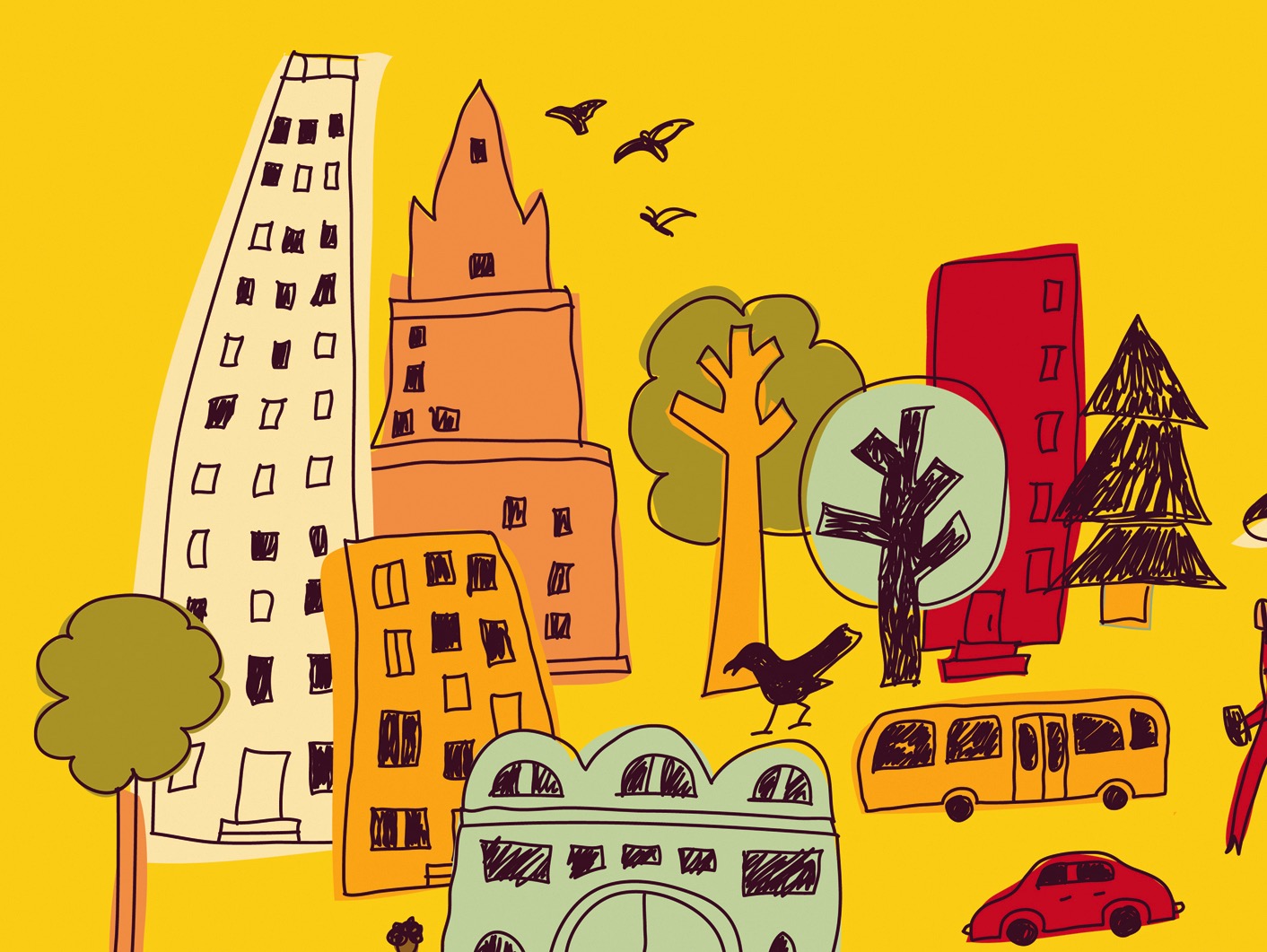 Finding the Field
Ethnography – the in-depth study of everyday practices and lives of a people
“thick description”
Participant Observation – main method of doing ethnography
Emic (insider) and Etic (outsider) perspectives
CC-BY-NC 4.0
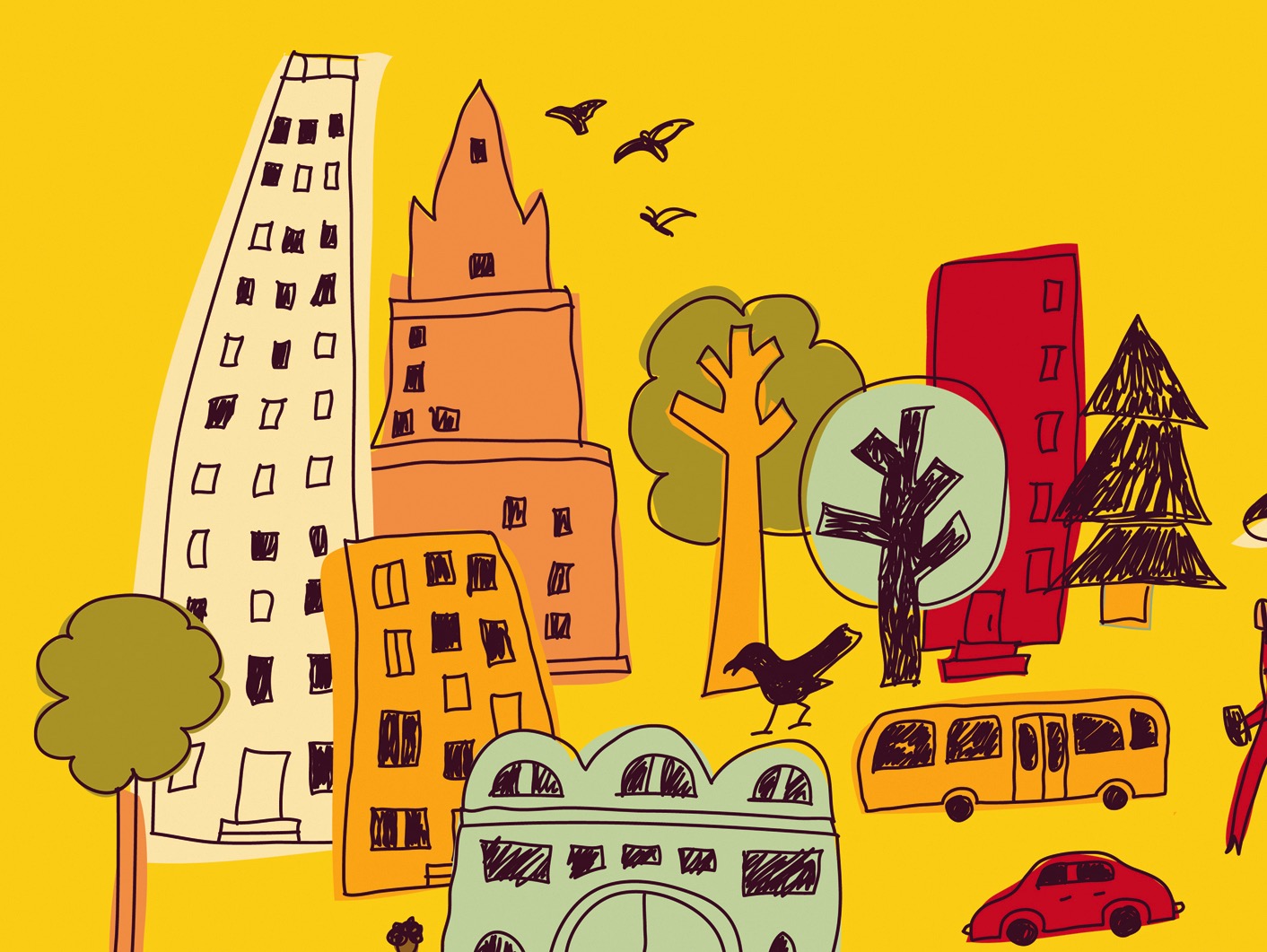 Traditional Ethnographic Approaches
“Armchair” Anthropology – relying on the stories of others and selecting those that fit pre-conceived ideas
Bronislaw Malinowski, Argonauts of The Western Pacific (1922) pioneered the field method of participant observation
CC-BY-NC 4.0
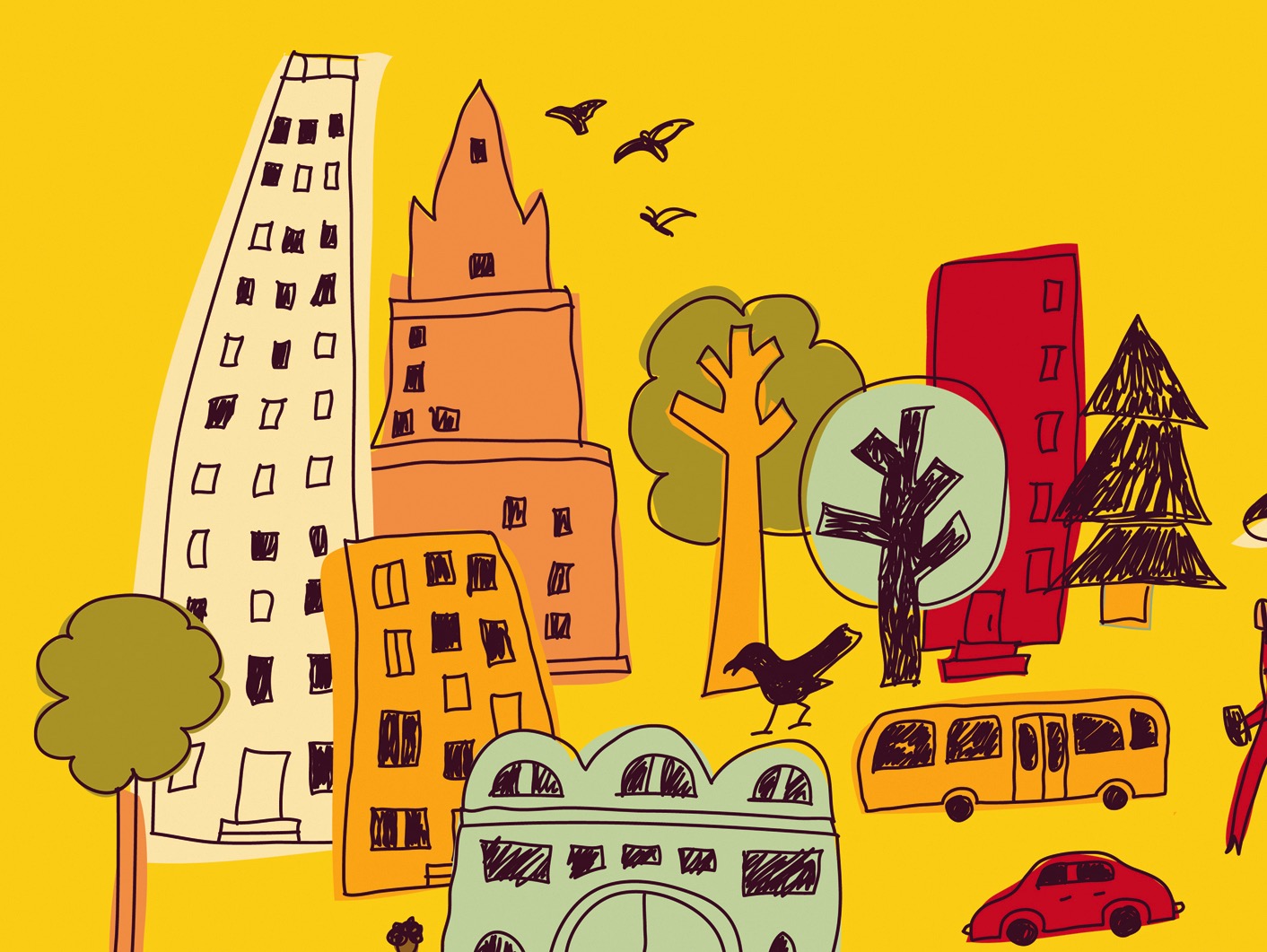 Traditional Ethnographic Approaches
Salvage ethnography – sought to preserve, document, and collect artifacts of “primitive” and “disappearing” cultures
Flaherty’s film Nanook of the North (1922) 
Catlin and Curtis curated scenes of Native Americans, creating the image of the “Noble Savage”
CC-BY-NC 4.0
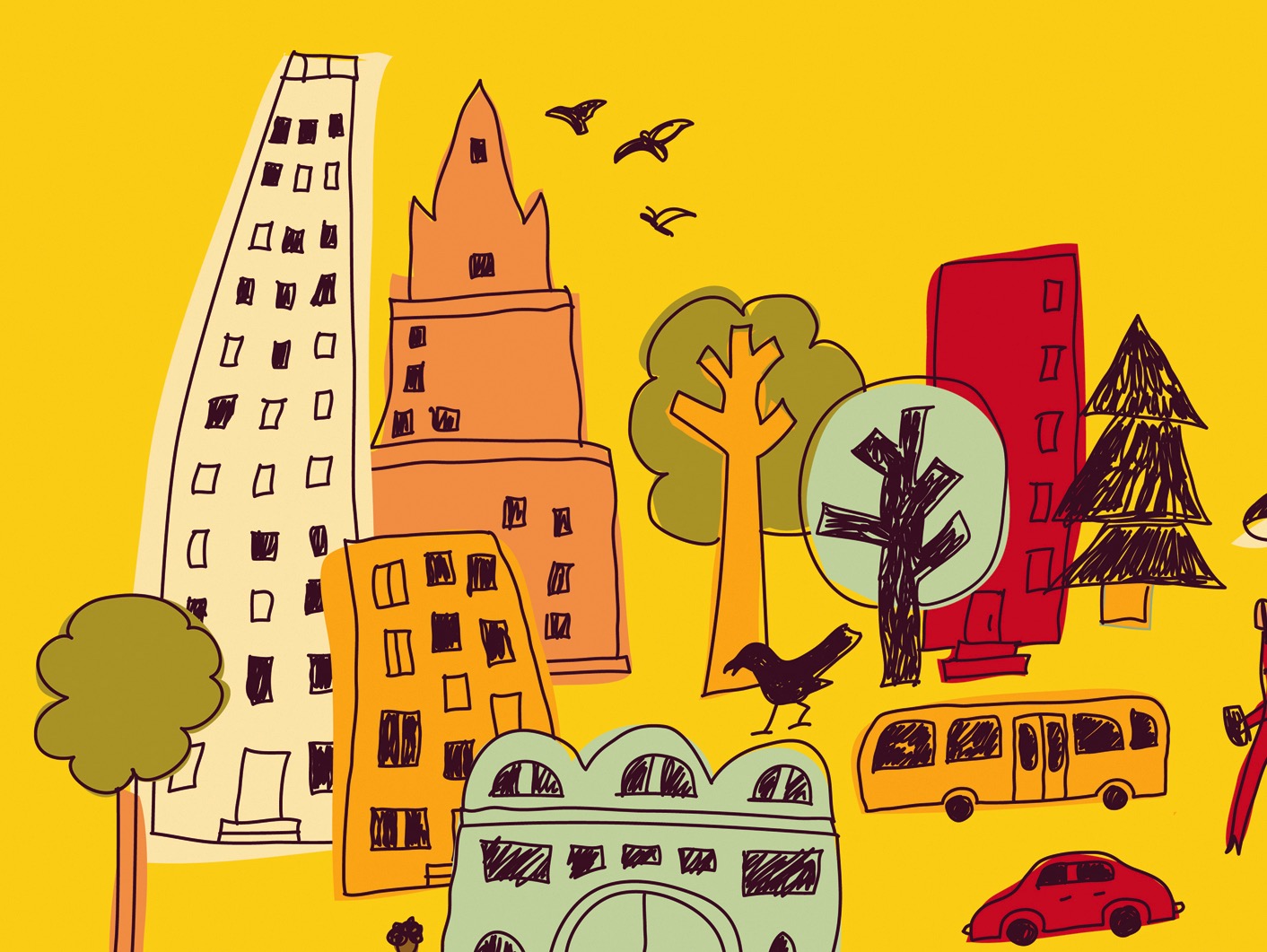 Traditional Ethnographic Approaches
Holism – integrating all aspects of culture in order to understand the world’s cultures
In anthropology in the United States, this resulted in the Four-Fields Approach: Cultural, Biological, Linguistic and Archaeological anthropology
Emphasized links between fields, such as language and cognition (Sapir-Whorf hypothesis)
CC-BY-NC 4.0
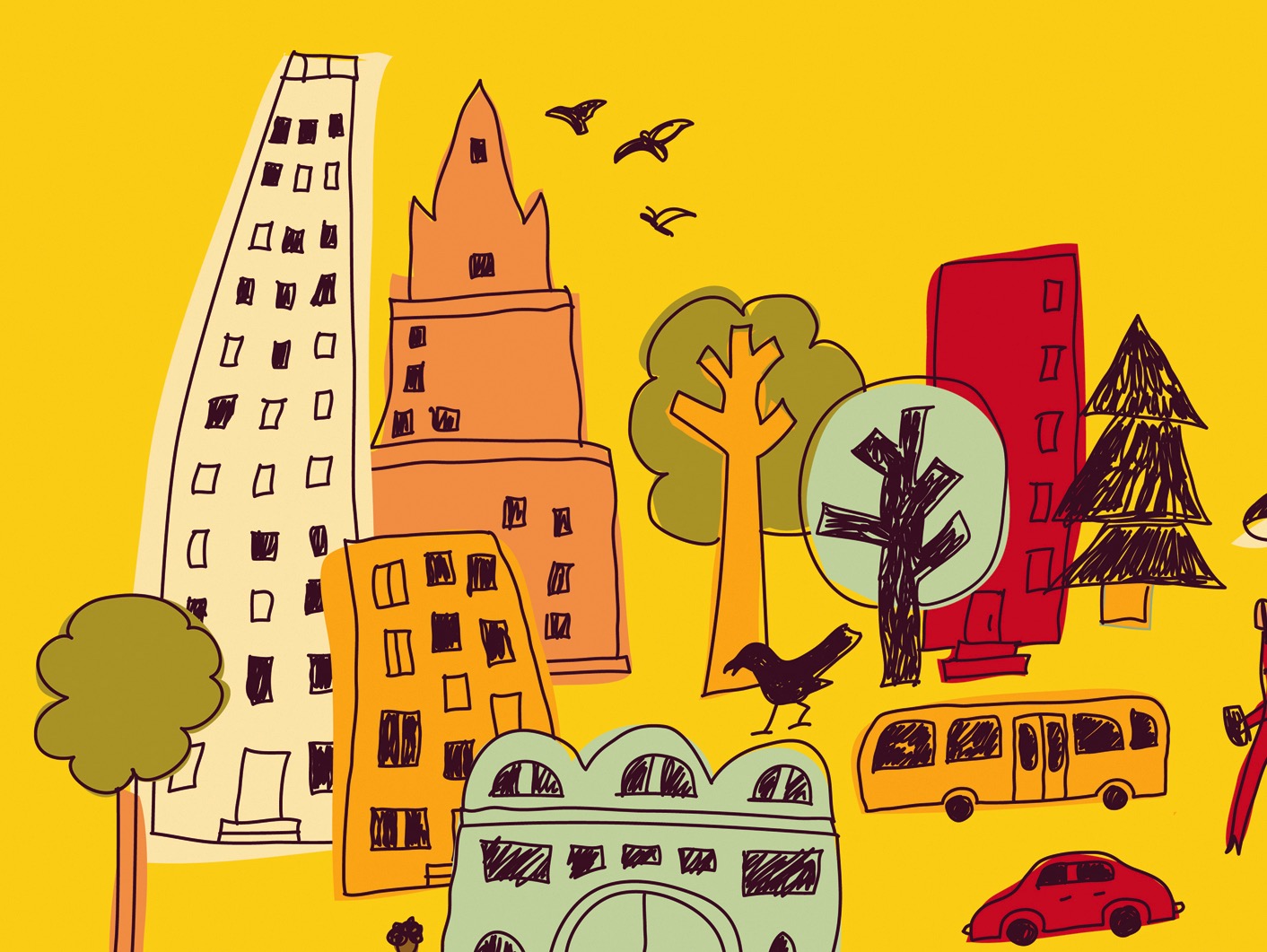 Ethnography Today
Ethnography may be conducted in urban environments and multiple sites, not only in far away or hard-to-reach locations
Using a deductive approach
Qualitative vs. Quantitative
Mixed methods are used more often today
CC-BY-NC 4.0
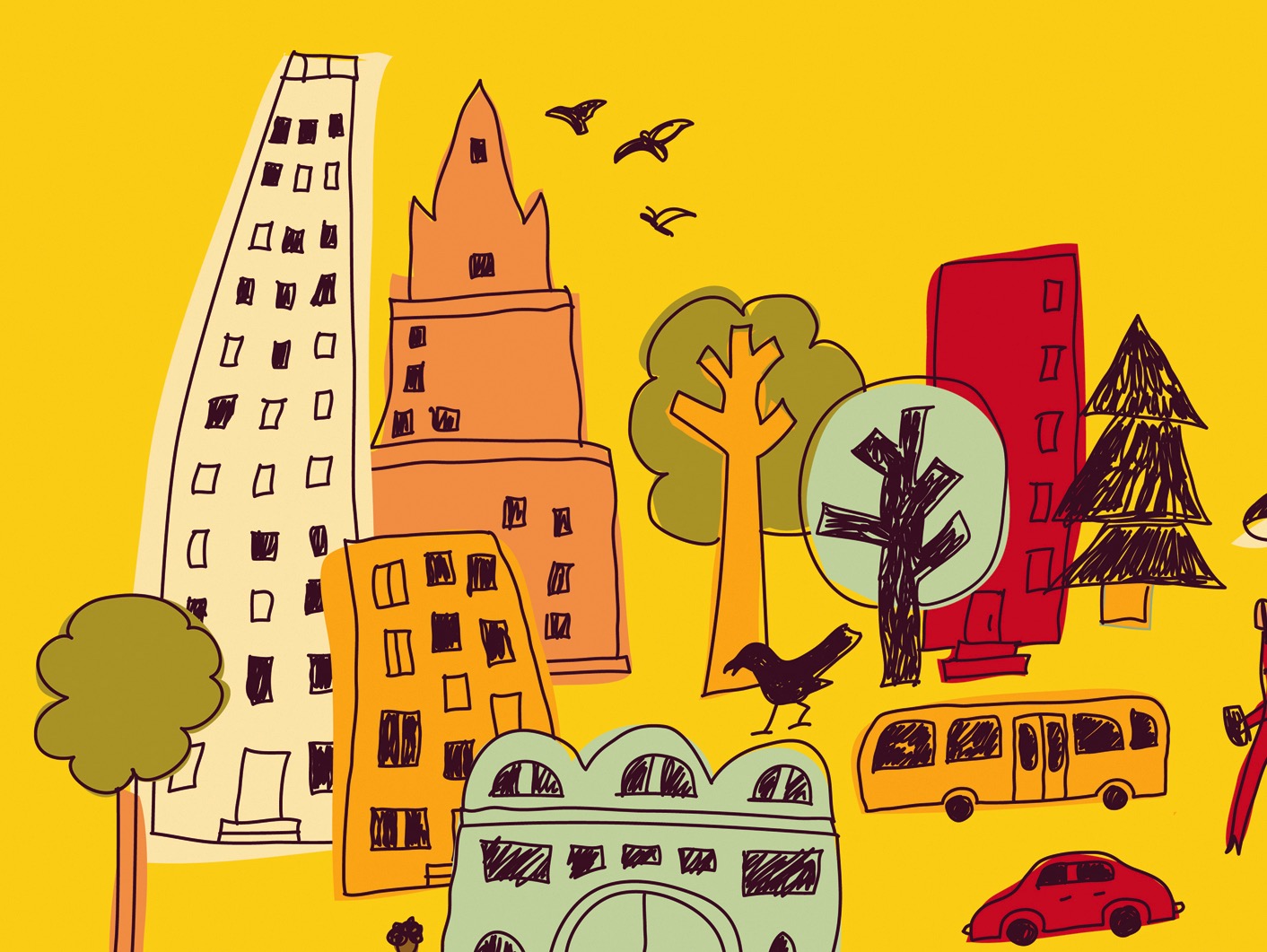 Ethnographic Techniques and Perspectives
Cultural relativism – the idea that we should seek to understand another person’s beliefs and behaviors from the perspective of their own culture
Ethnocentrism – the tendency to view one’s own culture as important and correct and as a stick by which to measure all other cultures
CC-BY-NC 4.0
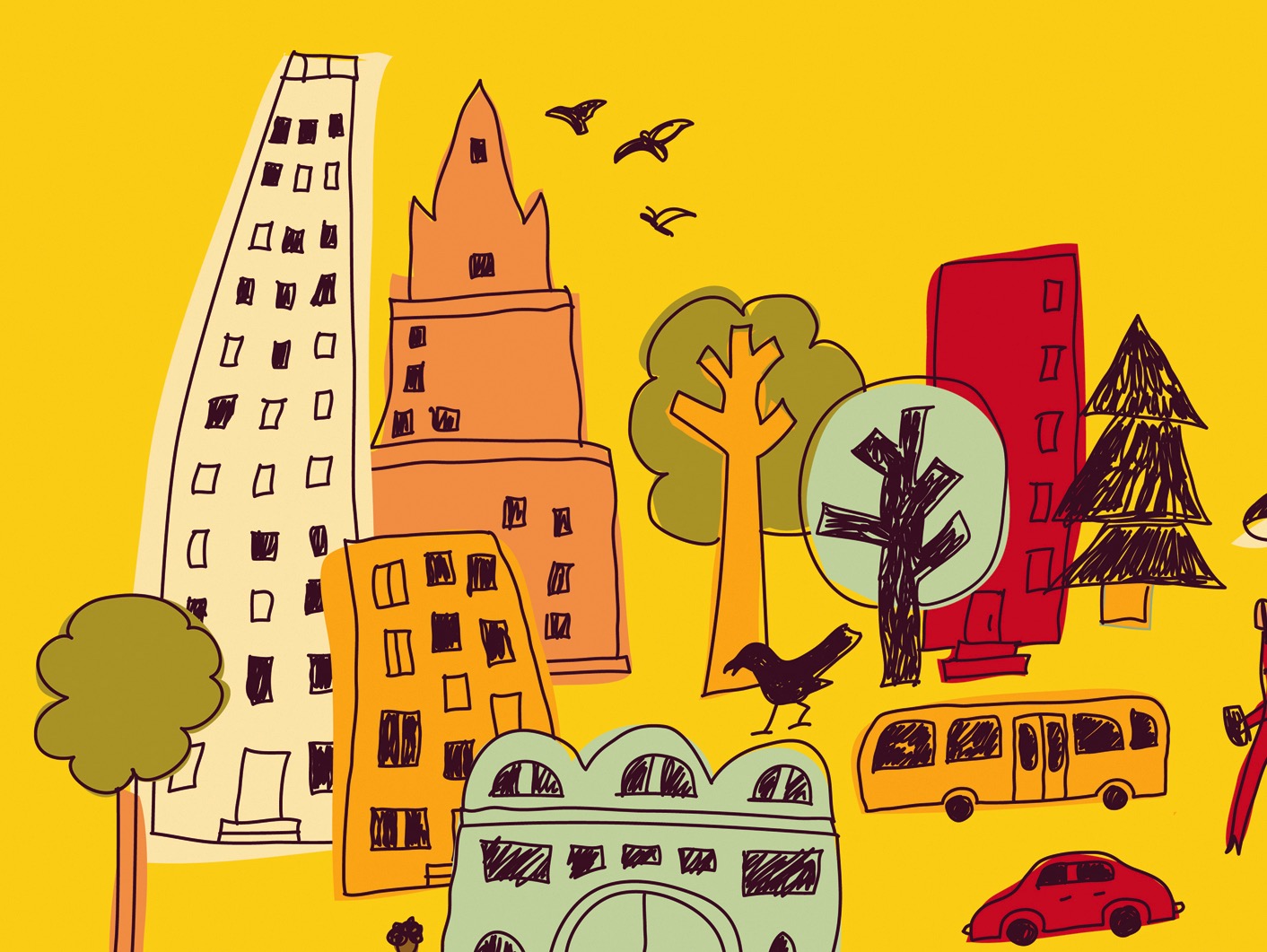 Ethnographic Techniques and Perspectives
Activist anthropology strives to helps others, not only research their practices objectively
Symbolic and Interpretive anthropology believes there is no objectivity, and that culture is a body of “texts” to be read
CC-BY-NC 4.0
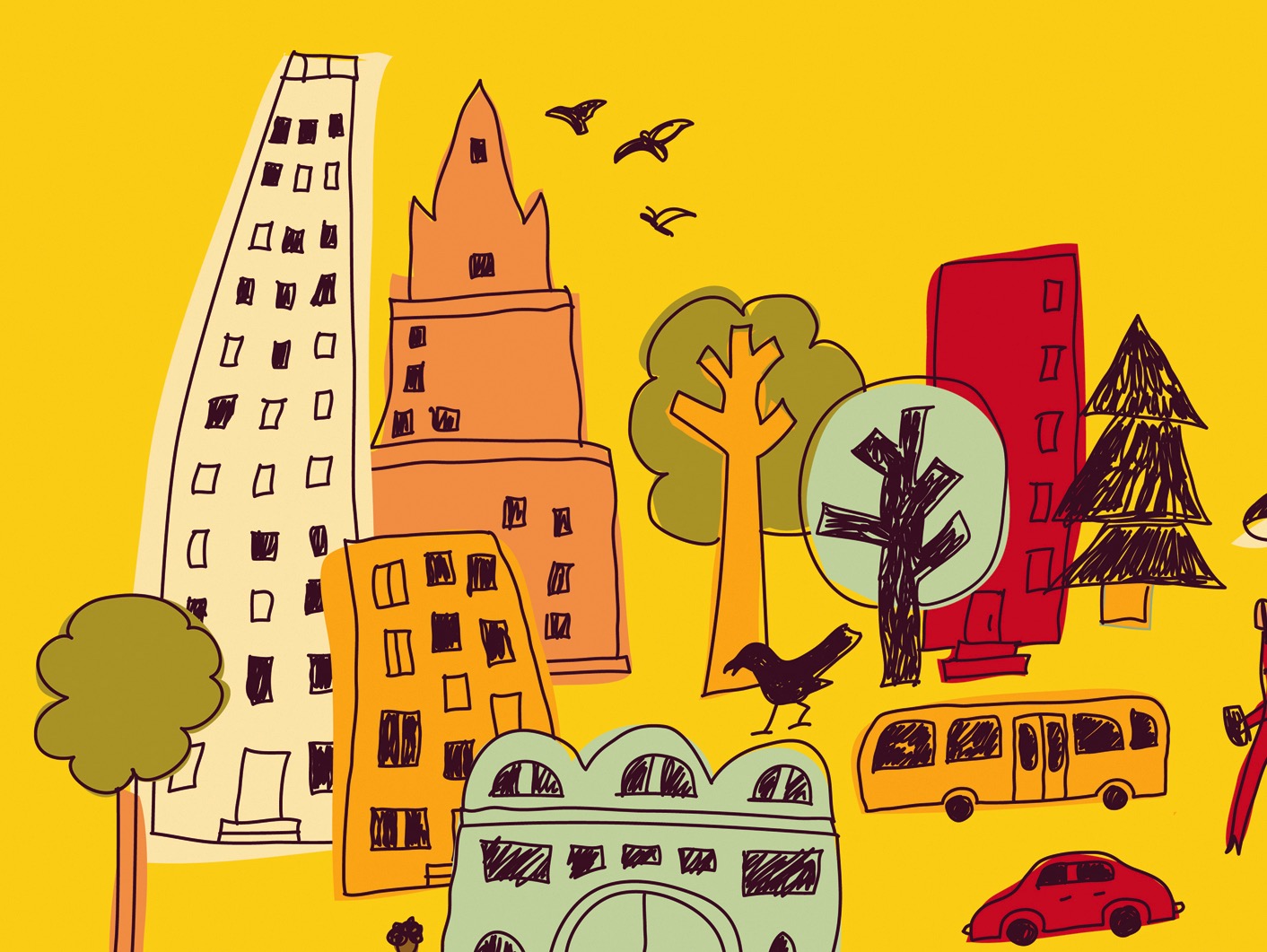 Ethnographic Techniques and Perspectives
Participant observation
Develops rapport with informants
Conversations and Interviews
Life histories
Genealogy
Key informants
Field notes
CC-BY-NC 4.0
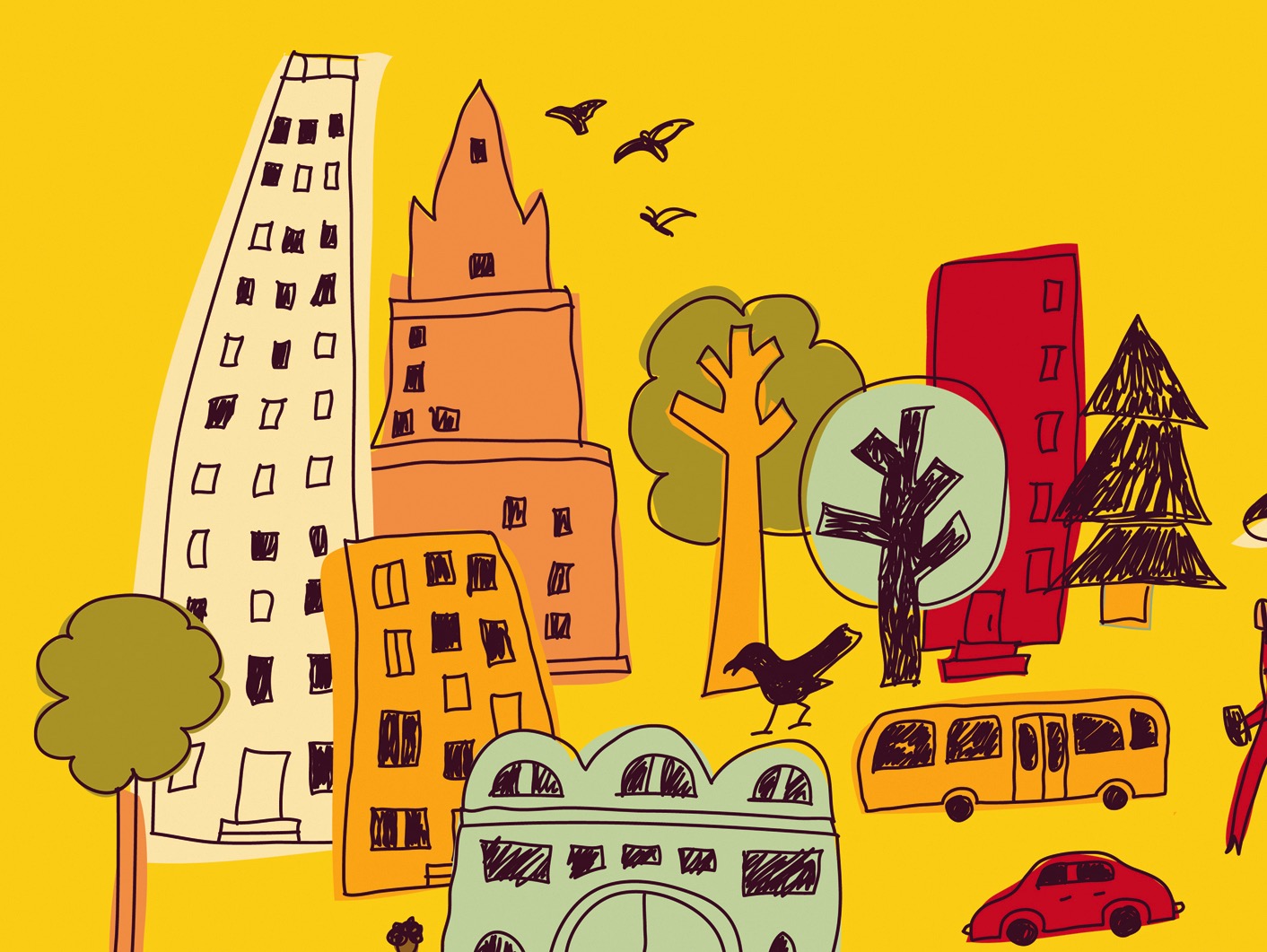 Ethical Considerations
American Anthropological Association’s Code of Ethics
Stresses informed consent of study participants and making the results accessible
CC-BY-NC 4.0
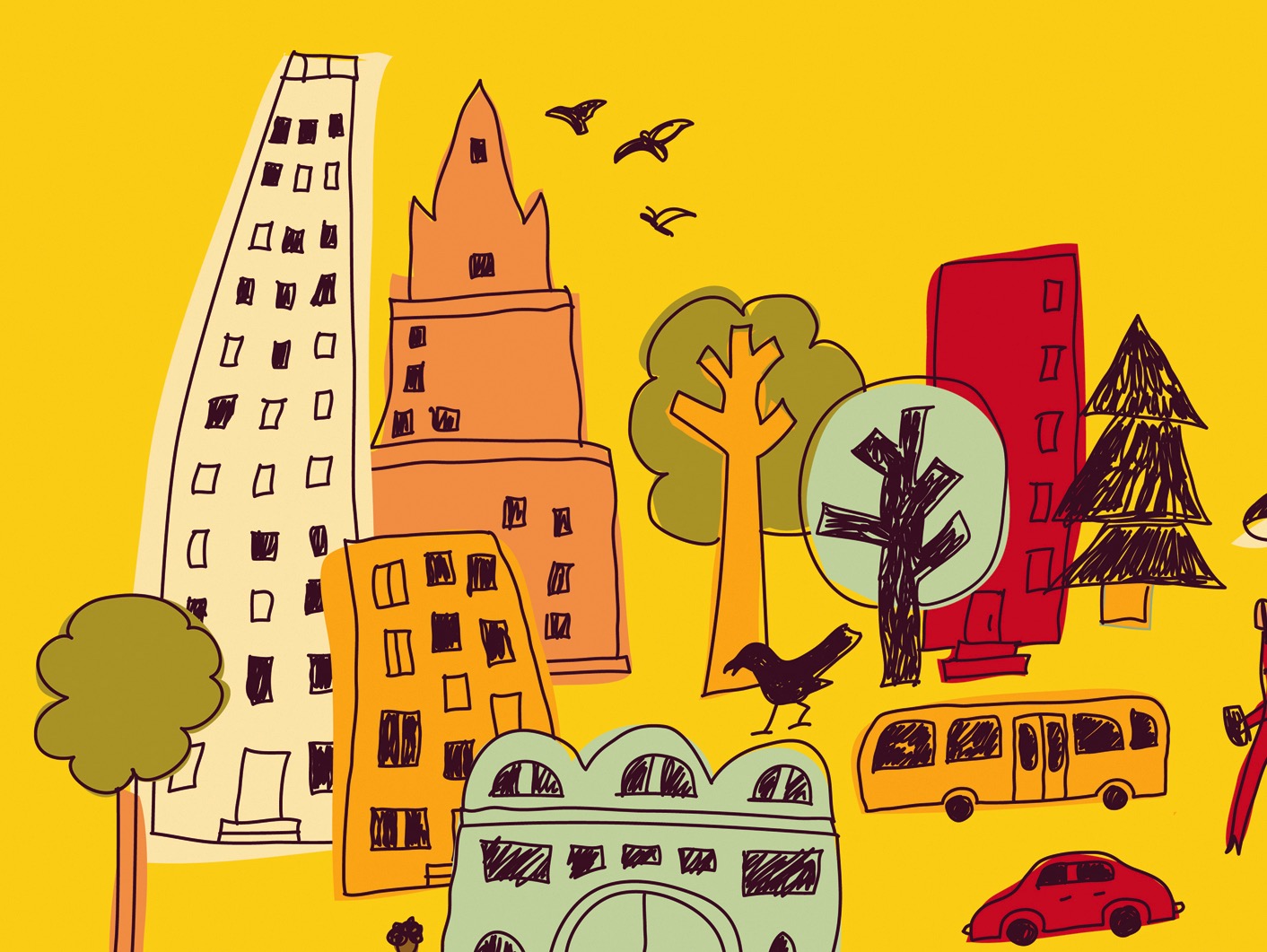 Writing Ethnography
Data analysis
Challenging the old idea of “ethnographic authority”
Polyvocality
Reflexivity
CC-BY-NC 4.0